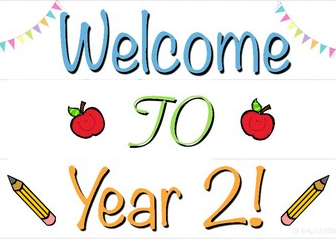 Moving from Year 1 to Year 2
What to expect in September
What will stay the same?
What will be different?
How will we help them to settle in?
What does the curriculum look like?
What can I do to support my child?
Any questions?
If there is anything else that you want to know please get in touch through the office or grab me on the door in September.